Phenotypic ANALYSIS and transcriptome PROFILING of Saccharomyces RESPONSE to medium chain fatty acidS
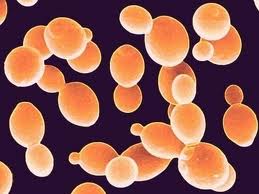 JL Legras , C Erny, C LeJeune, M Lollier, Y Adolphe, C Demuyter, P Delobel, B Blondin, F Karst 
INRA UMR SVQV, Colmar,
INRA UMR SPO Montpellier,
UHA LVBE, Colmar
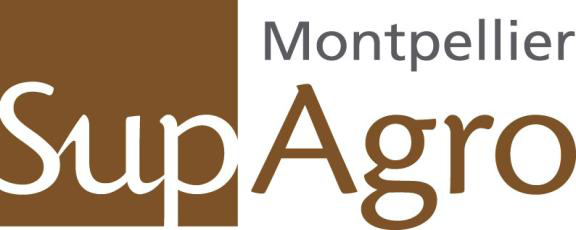 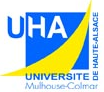 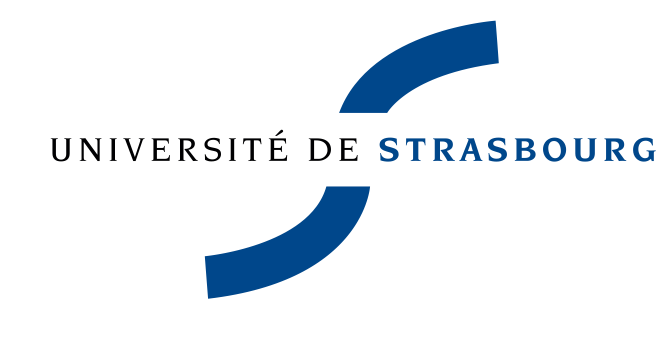 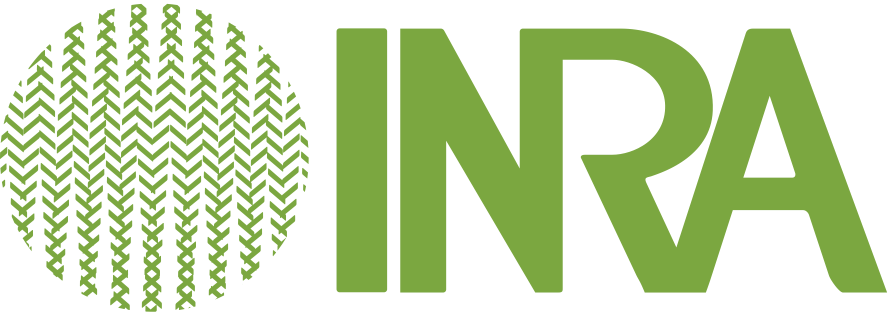 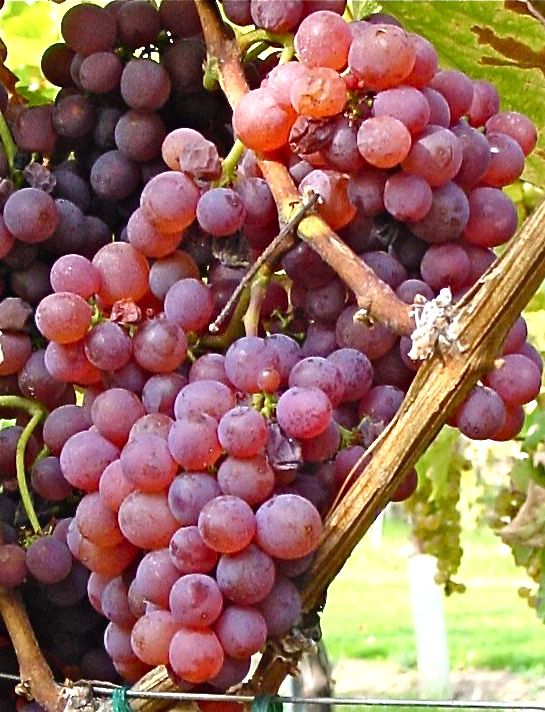 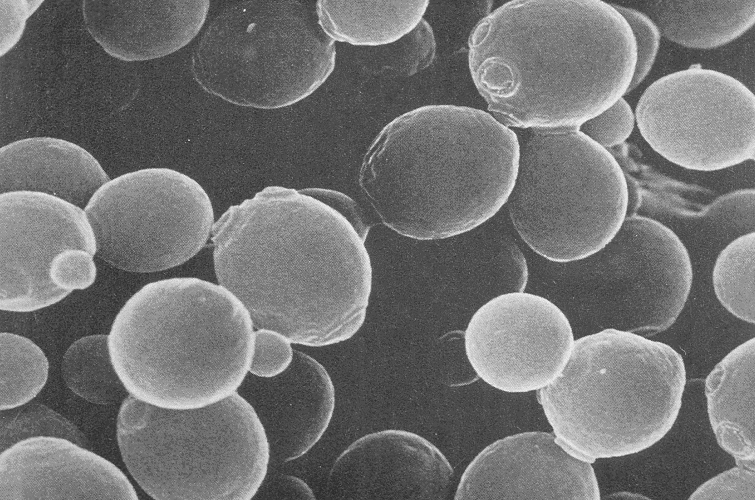 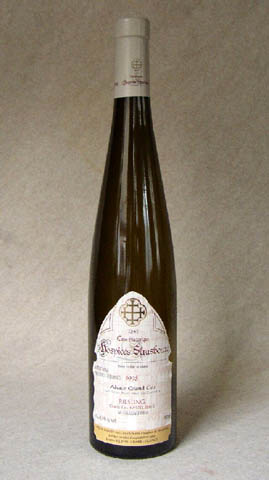 Fermentation
	nn metabolites (esters …)
	toxic compounds :
	       Medium chain fatty acids …
MCFA (medium chain fatty acids)
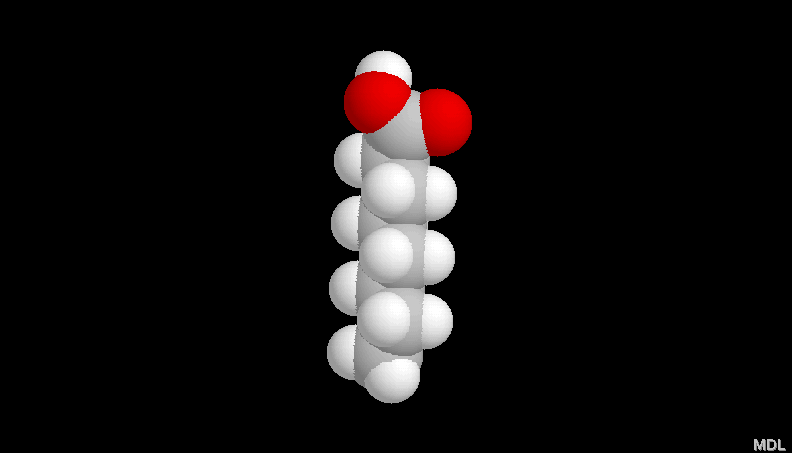 C8 : octanoïc acid
CH3–(CH2)6-COOH
C10 : decanoïc acid
CH3–(CH2)8-COOH
- Toxics for S. cerevisiae: fermentation inhibitors
R-COO-
H+
R-COOH
S. cerevisiae can adapt to MCFA

 PDR12  induced by C8 (Hatzixanthis et al., Yeast 2003) but not involved in resistance (Holyoak et al., j Bact. 1999)

=> no clear mechanism of cell resistance
C10 Resistance
C8 Resistance
Wine yeast Resistance polymorphism  to MCFA
80 wine strains tested on YPDcontaining AGCM
=> 2  partially overlapping mechanisms
Identification of S. cerevisiae genes involved in MCFA resistance
(Legras et al 2010 AEM)
Search of genes involved in resistance
Transcriptome
Analysis of all mRNA in cell at a specific time in a specific condition.
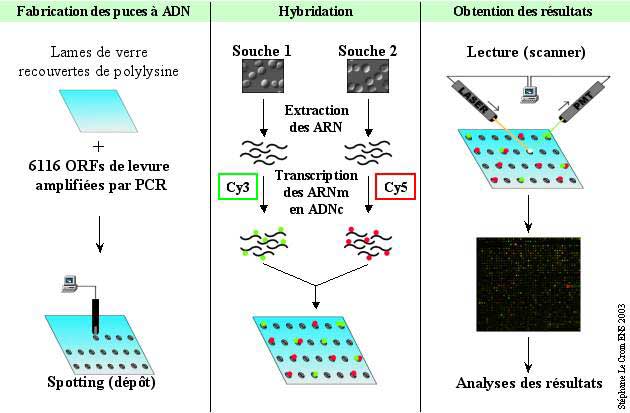 Step1 : synthesis of fluorescent  labelled cDNA from each type of cell
genes involved in MCFA resistance
Transcriptome
Step2 : DNA microarray production
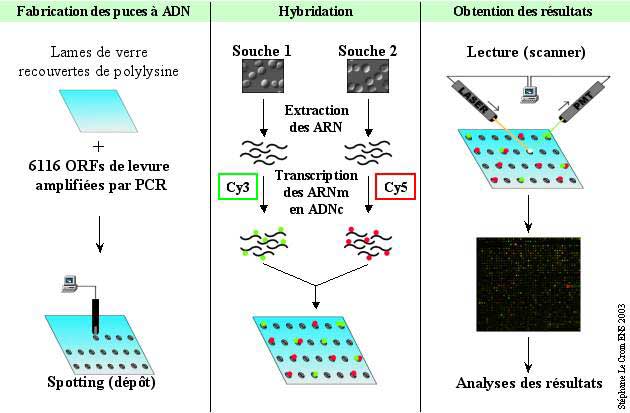 Microarray slide:
	commercial array spotted with oligonucleotides (Eurogentec)
genes involved in MCFA resistance
Transcriptome
GGGCTAG
GGGCTAG
GGGCTAG
CTTAAGT
CTTAAGT
CTTAAGT
GGGAAAT
CCCGATC
GAATTCA
CCCGATC
GAATTCA
CCCGATC
GAATTCA
Step 3 : Hybridization
cDNA from the two conditions compete for hybridization on  the probes
Genes involved in MCFA resistance
Transcriptome
1
2
3
6
8
7
8
Step 3 : Hybridization
orf 1
orf 3
orf 2
1
2
3
4
5
6
1000 spotsper cm2
7
8
9
Condition 2
Condition 1
mRNA
mRNA
Genes involved in MCFA resistance
Transcriptome
Step 3 : microarray scan
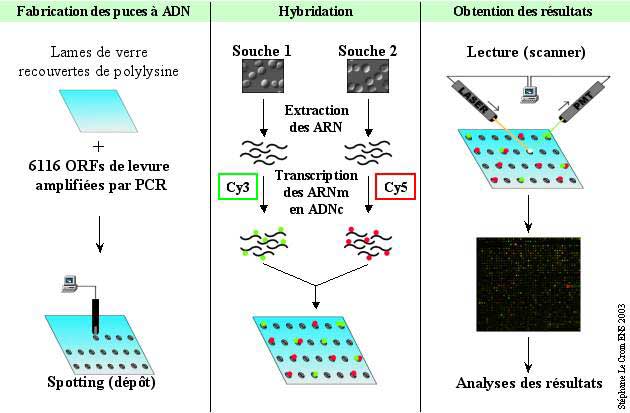 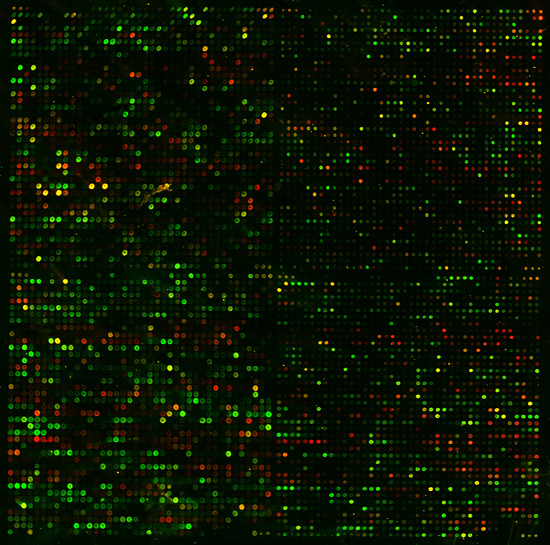 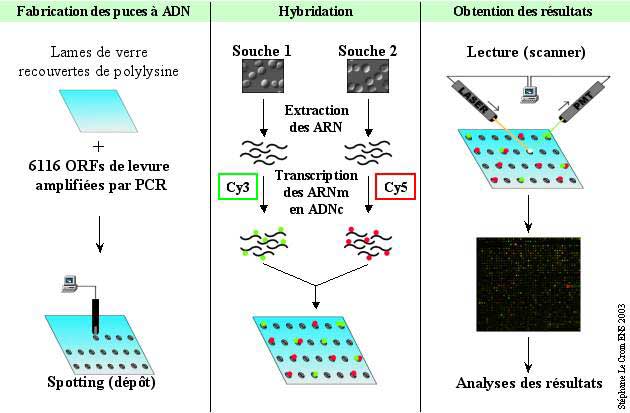 fluorescence measurement for each fluoro phosphorescent compound  (excitation at 2 different l)
2 images  one forCy5  the other for Cy3
Genes involved in MCFA resistance
Transcriptome
Step 4 : data analysis
connect image data and genes iD (grid)

 check for problems (artifacts dust, spot without signal, or saturated spots)

 transformation of scanned image into numerical data
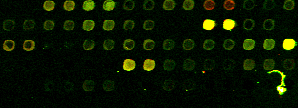 Transcriptome re-modeling after exposure to MCFA
wine strain U13 resistant to C8 andC10
 4 independent cultures in three conditions

YPD 		+ 0.05 mM C8	 + 0.05 mM C10
Control		C8		        C10

 RNA extraction after 20 min
 comparison by pairs
- analysis : LIMA GUI package (R soft)
T
C8
C10
Transcriptome re-modeling after exposure to MCFA
81 genes activated by C8
	620 genes by C10
	71 genes by C10 to C8
(P-value 0.05 corrected FDR)
Responses with different intensities
 log ratio : different threshold for each compound 
 0.3 pour C8 
 0.5 pour C10 to C8
Transcriptome re-modeling after exposure to MCFA
C8 / Control
210 are activated in at least one condition
C10 / Control
22
8 +
14 -
39   28 + 
  11 -
81 : 28 +
       53 -
14
11+
 3
0
33 : 19+
      14-
22 : 13+ 
         9-
C10 / C8
Functional categories of genes modulated MCFA (funspec website)
C8 and C10 activate genes shared by the same categories and C10 response involve more genes involved in RNA processing.
Comparison with other stress
Both responses share many genes with oxidative stress response, and with sorbic acid and SDS stress.
Genes involved in each  response
PDR12 transporter has the highest induction level  for C8 (* 3,5) 
The transporter TPO4 is highly activated (* 3,2). Others transporters are induced : TPO1 , PDR12.
Activation of ethyl ester synthesis EEB1, FAA1 , ELO1
Phenotypic evaluation of candidate genes
YPDControl
YPD 
0.6mM C8
YPD 
0.25mM C10
YPDControl
YPD 
0.25mM C10
YPD 
0.6mM C8
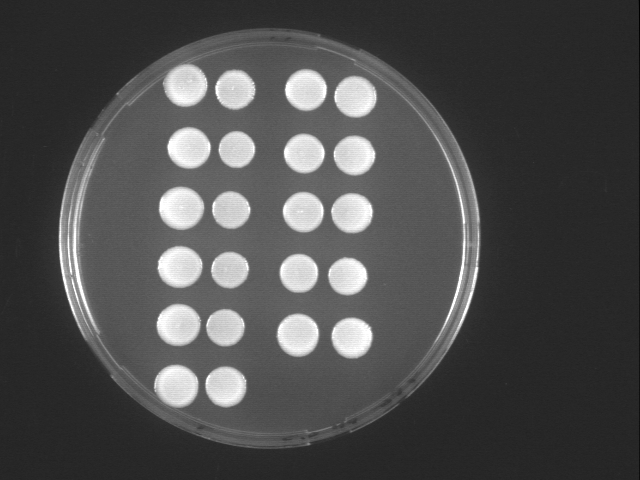 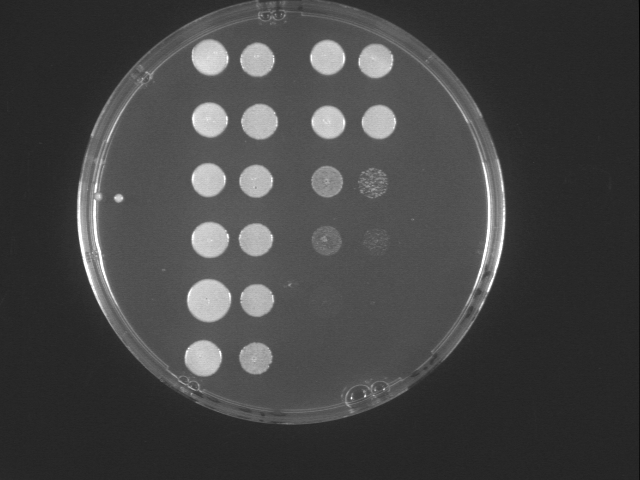 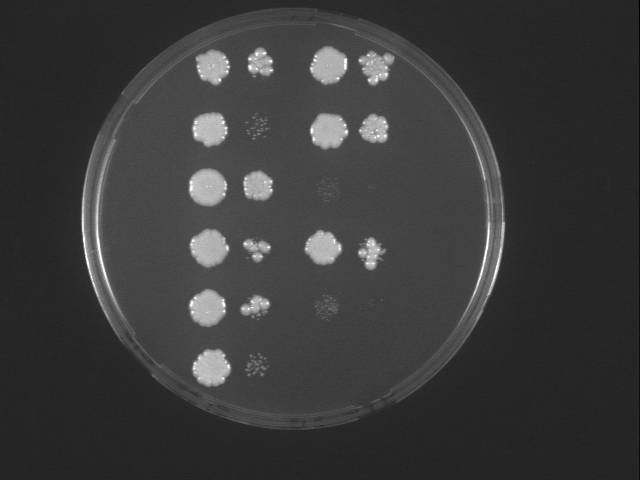 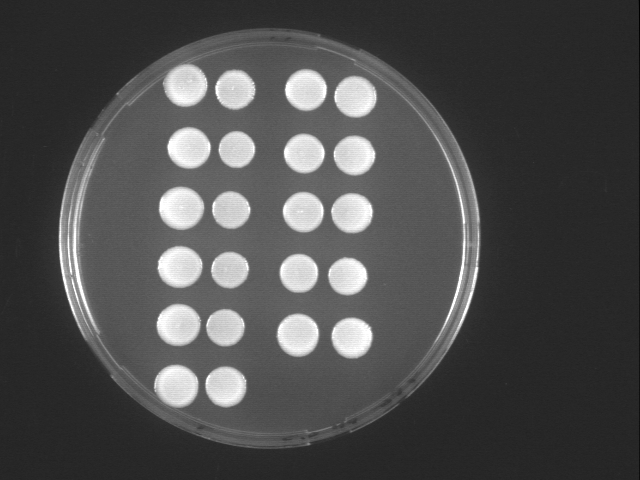 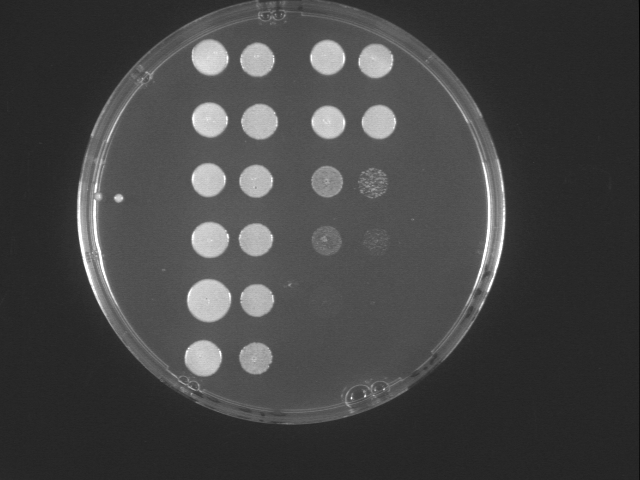 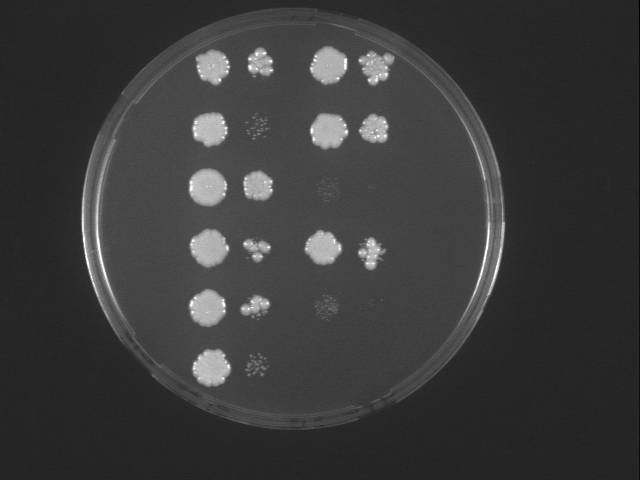 By4741
Dtpo3
Dsnq2
Dtpo2
Dyor1
Dtpo1
Dnft1
Dpdr12
Dpxa2
Dpdr12
Dtpo1
Dtpo4
Conclusions
PDR12 and TPO1 are responsible for cell resistance to C8 and C10 respectively 
Other transporters can increase C10 resistance but in a lower extent
Ethyl ester synthesis is activated and contributes to MCFA resistance
Transcription factors involved in MCFA adaptation and resistance
Transcription factors involved in MCFA response
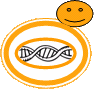 http://www.yeastract.com/index.php
Transcription factors involved in MCFA response
From Yeastract
Phenotypic evaluation of TF regulating the responses
YPDtémoin
YPD 
0.6 mM C8
YPD 
0.25 mM C10
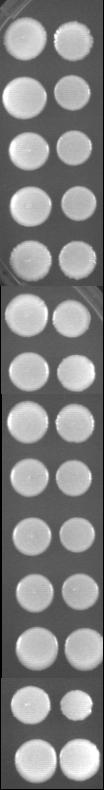 By
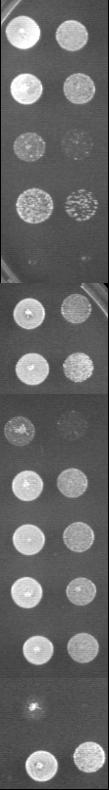 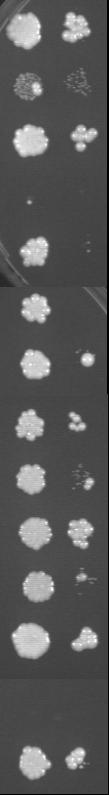 Involvement of WAR1 PDR3 (confirmed) and PDR16 for C8
Involvement of PDR1 and at a lower level MSN2 and YAP1 for C10
Dpdr1
Dpdr3
Dpdr1/
Dpdr3
Dwar1
Dyap1
Dyap2
Dpdr16
Dmsn2
Dmsn4
Dmsn2/
Dmsn4
HXT7
HXT6
Sugar 
metabolism
Amino acids
metabolism
C14-CoA
EEB1
ELO1
Respiration
C12-CoA
Nucleus
Éthyl-C14
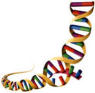 ELO1
EEB1
C10-CoA
C10
SNQ2
FAA1
C10
Éthyl-C12
EEB1
C10
Éthyl-C10
TPO4
C8
C8
C10
C8
C10
TPO1
PDR12
Conclusion: global view of MCFA response
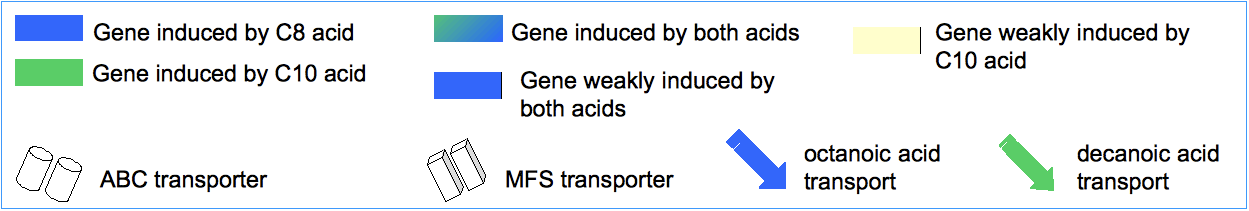 Acknowledgement
Colmar	
INRA University of Strasbourg UMR SVQV Oenologie
A. Alais
F. Karst 
J.L. Legras 
University de Haute Alsace LVBE
C. Erny
C. Le Jeune
M. Lollier
C. Demuyter
Montpellier	
INRA SupAgro UMR SPO 
B. Blondin
P. Delobel



Deletion strains
	F. Devaux 
	C. Rodrigues - Pousada
Multumesc !!!
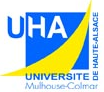 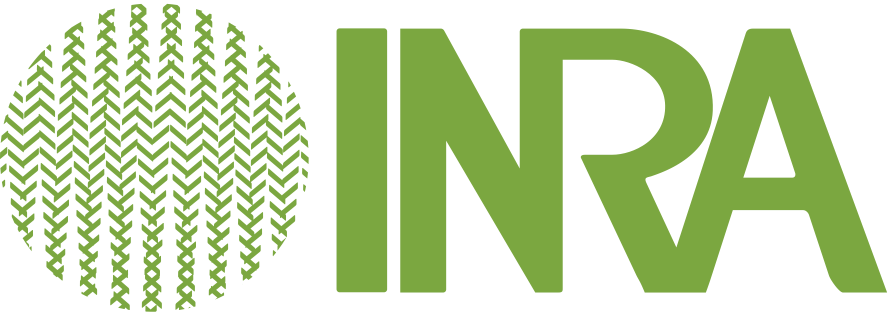 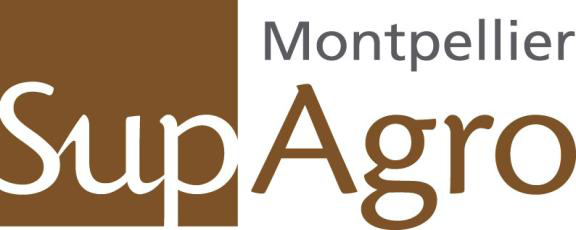 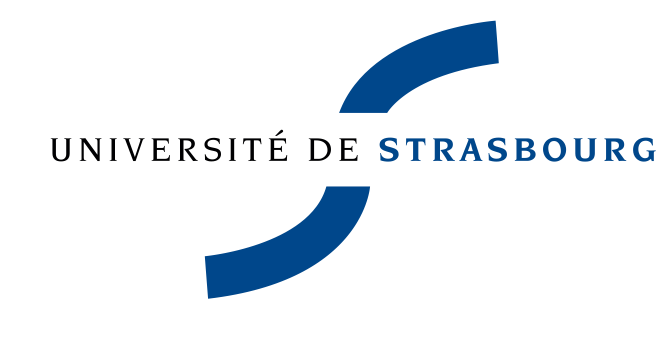